Figure 13 Wave phase Mach number  (thick lines) and the Doppler-shifted phase Mach number  (thin lines) as a function ...
Mon Not R Astron Soc, Volume 393, Issue 4, March 2009, Pages 1157–1173, https://doi.org/10.1111/j.1365-2966.2008.14275.x
The content of this slide may be subject to copyright: please see the slide notes for details.
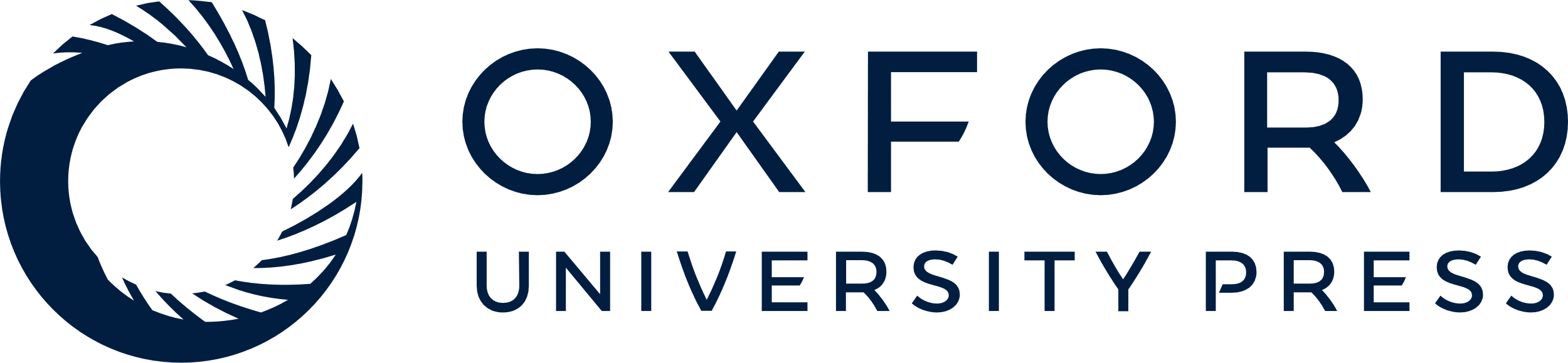 [Speaker Notes: Figure 13 Wave phase Mach number  (thick lines) and the Doppler-shifted phase Mach number  (thin lines) as a function of radius for various values of β with q= 0.1 (top panel) and as q varies with β= 5 (bottom panel).


Unless provided in the caption above, the following copyright applies to the content of this slide: © 2009 The Authors. Journal compilation © 2009 RAS]